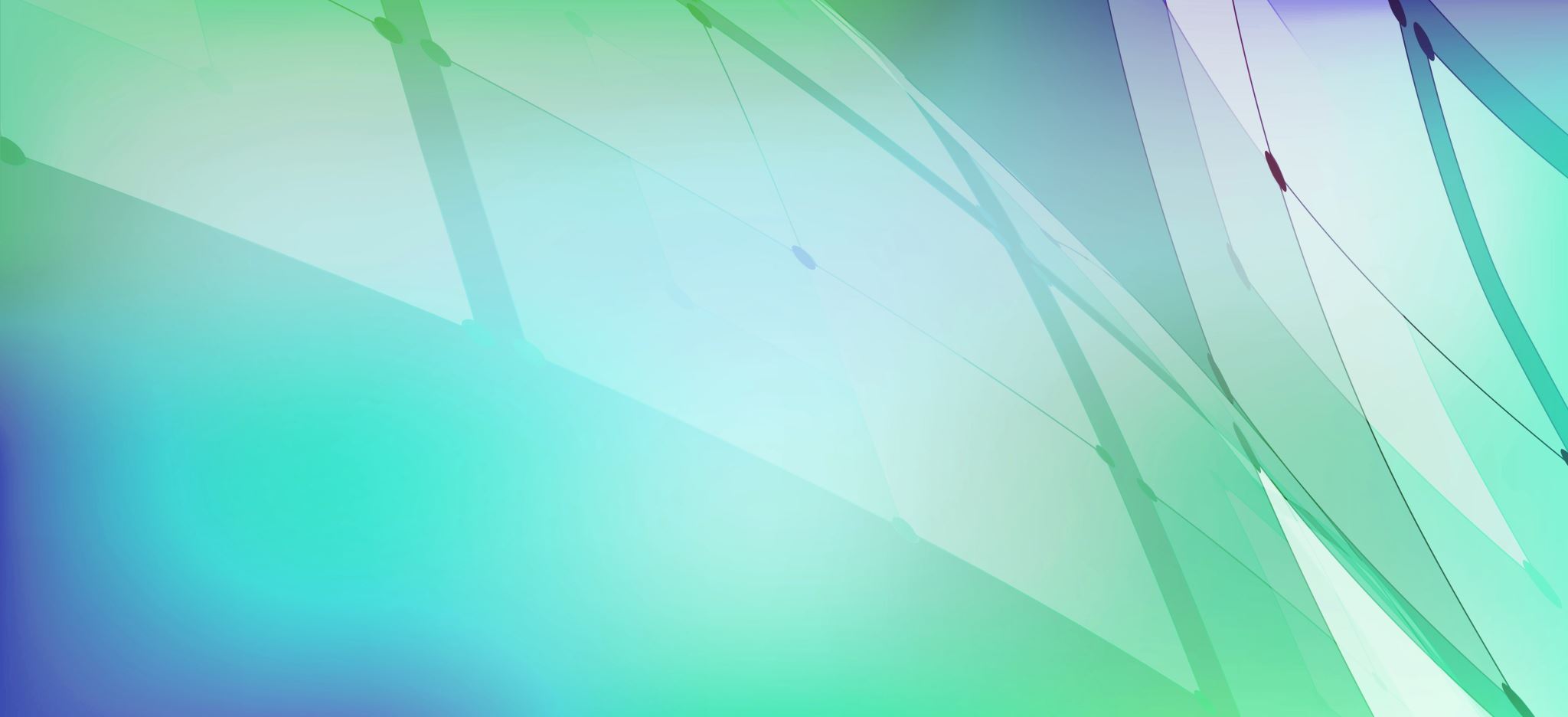 Cláusula Penal, Cláusula de limitação de responsabilidade,  juros de mora
Professor Doutor Ruy Pereira Camilo Junior
Cláusula Penal
Para que serve?
Desincentivar a mora ou o inadimplemento de uma obrigação, pela fixação de uma penalidade (por essa razão, é obrigação acessória de outra principal). 
Por sua natureza acessória, pode ser fixada em ato posterior (artigo 409), o que é comum em renegociações.
Função mais relevante: prefixação das perdas e danos, reduzindo custos de transação. Prescinde até da mera alegação de prejuízo (artigo 416).
Por que é eficaz como desincentivo?
a) Tem “feição compulsória”  (Antonio Pinto Monteiro)  e aplicação automática. 

b) Tem natureza condicional. “A promessa de submissão a pena é promessa condicional. Se ocorre a condição, nasce a obrigação do promitente e, pois, a promessa do promissário”  (Pontes de Miranda);

Art. 408. Incorre de pleno direito o devedor na cláusula penal, desde que, culposamente, deixe de cumprir a obrigação ou se constitua em mora.

Do ponto de vista processual, há alguma controvérsia sobre a necessidade  de prévia condenação, se a cláusula penal integrar título executivo. Deve-se verificar também a natureza da obrigação principal e as forma da prova do seu descumprimento.
A própria autonomia da vontade preestabelece as perdas e danos
c) É fruto do exercício da autonomia da vontade e da liberdade das partes:  “a chamada pena convencional – porque se funda em convenção ou acordo das partes – é a prestação que , por força da clausula penal, o devedor terá de satisfazer (...) São os sujeitos da obrigação principal que estipulam a cláusula e a eles cabe,em princípio, definir a pena e as condições de que depende a sua exigibilidade¨ (Pinto Monteiro);

d)  Preestabelece as perdas e danos, razão pela qual ¨prepondera a autonomia da vontade¨ (Serpa Lopes).
As duas espécies de cláusula penal
Art. 409. A cláusula penal estipulada conjuntamente com a obrigação, ou em ato posterior, pode referir-se à inexecução completa da obrigação, à de alguma cláusula especial ou simplesmente à mora.
Cláusula Penal Moratória
Cláusula Penal Compensatória
Algumas regras só se aplicam a uma ou outra espécie.
Principal diferença
Art. 410. Quando se estipular a cláusula penal para o caso de total inadimplemento da obrigação, esta converter-se-á em alternativa a benefício do credor.

Art. 411. Quando se estipular a cláusula penal para o caso de mora, ou em segurança especial de outra cláusula determinada, terá o credor o arbítrio de exigir a satisfação da pena cominada, juntamente com o desempenho da obrigação principal.
A distinção no caso concreto pode exigir interpretação.  Um critério usual para diferencia-las é o valor da multa.  Além disso, o critério fundamental entre inadimplemento e mora é a persistência da utilidade para o credor.
Alguns exemplos. Compra e venda de bem com parcelamento de preço
¨Na hipótese de atraso superior a 30 dias  no pagamento de qualquer prestação, vencerão antecipadamente todas as parcelas futuras, que poderão ser imediatamente cobradas, acrescidas de multa de 20% sobre o valor total do débito em aberto¨.

Na hipótese de resolução da presente compra e venda por inadimplemento do comprador, o bem será imediatamente devolvido, repondo-se as partes na sua situação anterior. A parcela do preço já recebida será restituída, deduzida de multa equivalente a 20% do valor que tiver sido pago pelo comprador¨

¨Caso o bem não seja entregue na data estipulada, o vendedora pagará uma multa de R$ ,,, por dia,
Complexidade do tema nos contratos empresariais
Previsão de hipóteses múltiplas de mora, com multas diferentes

Previsão de multa se não atingidos determinados níveis de serviço

Previsão de procedimentos para apurar a materialidade da infração, e mecanismos de defesa
Limites para a fixação da cláusula penal
Art. 412. O valor da cominação imposta na cláusula penal não pode exceder o da obrigação principal.
Como mensurar a obrigação principal, em se tratando de obrigação de não fazer?

Na hipótese de violaçao da obrigação de não competir (non-compete), partes fixam multa de R$ 1 milhão por ato concorrencial praticado pelo devedor.  Excede ou não o valor da obrigação principal?
Limites para a fixação da cláusula penal
Art. 413. A penalidade deve ser reduzida eqüitativamente pelo juiz se a obrigação principal tiver sido cumprida em parte, ou se o montante da penalidade for manifestamente excessivo, tendo-se em vista a natureza e a finalidade do negócio.

Duas hipóteses: cumprimento parcial e excesso

A redução equitativa é irrenunciável?

 A importância de justificar no contrato o importe da multa
Importante cautela na redação da cláusula penal!
Parágrafo único do artigo 416. Ainda que o prejuízo exceda ao previsto na cláusula penal, não pode o credor exigir indenização suplementar se assim não foi convencionado. Se o tiver sido, a pena vale como mínimo da indenização, competindo ao credor provar o prejuízo excedente.

Exemplo: ¨Na hipótese de inadimplemento da obrigação, o devedor pagará multa de R$ 100.000,00, bem como indenização suplementar pelas perdas e danos verificados que excedam o valor fixado nesta cláusula penal.¨

Indenização suplementar: calcula-se o dano total, e desconta-se o que já foi pago por multa. A multa acaba funcionando como um piso. Não se cumulam a multa e os danos.
Mas não se esqueçam que o credor sempre tem o direito de exigir a prestação específica, se preferir.
Em síntese, em caso de inadimplemento, credor pode:
Exigir o cumprimento da prestação, sob pena de astreintes e outras formas;
Pedir a resolução do contrato, com a multa compensatória;
Pedir a resolução do contrato com a multa compensatória mais as perdas e danos excedentes, se ajustada a indenização suplementar
Pode o credor optar pelas perdas e danos, se houver cláusula penal?
O artigo 410 fixa que a cláusula penal é fixada a favor do credor.
No entanto, STJ entende que as partes fixaram à forfait o quantum indenizatório.
V. STJ: Tema 970: “A cláusula penal moratória tem a finalidade de indenizar pelo adimplemento tardio da obrigação, e, em regra, estabelecida em valor equivalente ao locativo, afasta-se sua cumulação com lucros cessantes.”
“A cláusula penal constitui pacto secundário acessório – uma condição –, por meio do qual as partes determinam previamente uma multa (usualmente em pecúnia), consubstanciando indenização para o caso de inadimplemento absoluto ou de cláusula especial, hipótese em que se denomina cláusula penal compensatória. Ou ainda, como no presente caso, pode ser estabelecida para prefixação de indenização para o inadimplemento relativo (quando ainda se mostrar útil o adimplemento, ainda que tardio, isto é, defeituoso), recebendo, nesse caso, a denominação de cláusula penal moratória (Relator Luiz Felipe Salomão)
Não há efficient breach of contract no Direito Brasileiro.
Sempre é possível a execução específica da obrigação no Brasil, diferentemente da common law, que prefere indenizar (o que explica a doutrina de Posner, que sempre busca legitimar as regras da common law com base na eficiência).


Se devedor que se desvencilhar da prestação pagando uma multa, deve estruturar isso como obrigação alternativa, a seu critério , no clausulado.
Cláusulas de limitação e exoneração de responsabilidade
Assim como a burrice humana, a capacidade de causar danos é ilimitada.

Exemplos: erro de projeto, erro de aditivo de concreto, atraso na obra de hidroelétrica, etc...

São possíveis cláusulas estabelecendo limites indenizatório, ou excluindo lucros cessantes ou danos morais

Exemplo: CONTRATO MICROSOFT
São nulas nos contratos de consumo.
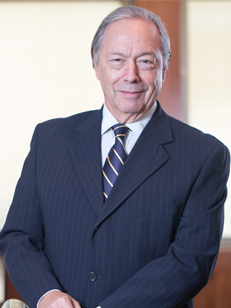 Qual a taxa de juros de mora no Brasil? Pergunte a um juiz ou a um árbitro...
No Brasil, até o passado é incerto (Pedro Malan)

O Brasil não é para principiantes (Tom Jobim)
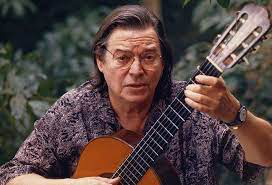 Afinal, qual é a taxa? O que diz o Código Civil?
Dos Juros Legais
Art. 406. Quando os juros moratórios não forem convencionados, ou o forem sem taxa estipulada, ou quando provierem de determinação da lei, serão fixados segundo a taxa que estiver em vigor para a mora do pagamento de impostos devidos à Fazenda Nacional.
Art. 407. Ainda que se não alegue prejuízo, é obrigado o devedor aos juros da mora que se contarão assim às dívidas em dinheiro, como às prestações de outra natureza, uma vez que lhes esteja fixado o valor pecuniário por sentença judicial, arbitramento, ou acordo entre as partes.
Que taxa é essa? A SELIC?
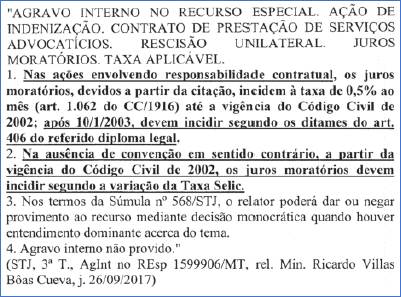 Há acórdãos de todos os ministros do STJ adotando a  SELIC
Entendem que a SELIC abrange e incorpora a correção monetária

Entendem que a SELIC deve ser calculada de modo simples, e não composto

Nos termos dos Temas 99 e 112/STJ, sobre correção das diferenças de FGTS, fixou-se que , a taxa de juros moratórios a que se refere o art. 406 do Código Civil é a taxa referencial do Sistema Especial de Liquidação e Custódia - SELIC, vedada a acumulação com correção monetária.
Há acórdãos de todos os Tribunais estaduais utilizando inflação (IPCA ou INPC) e juros de 1% ao mês, nas dívidas empresariais
Atualmente
SELIC: 13,75% ao ano

INPC mais 1% ao mês: 19%
Uma diferença brutal...
R$ 10.000 devidos desde 1 de janeiro de 2006 seriam em outubro de 2022:

R$ 25.652,87 corrigidos pela SELIC SIMPLES

R$ 47.011,77 corrigidos pela SELIC CAPITALIZADA

R$ 76.907,60, corrigidos pelo INPC mais 1% ao mês (R$ 25.652,00 de atualização e R4 51.271,54 de juros)
A questão sobre o ponto de vista econômico...
Custo de oportunidade justificaria SELIC (ex.: Marcos Lisboa)

Indenização do custo financeiro pela necessidade de tomar recursos emprestados para suprir caixa justificaria INPC mais 1% ao mês.

É correto onerar o devedor reninente? Mas e se a demora decorrer do judiciário?
Conclusão
Explicitar taxa de juros de mora no contrato


Aguardar a posição da corte especial do STJ